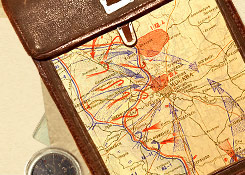 Великим тем годам
посвящается…
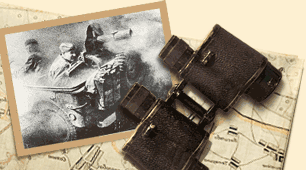 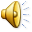 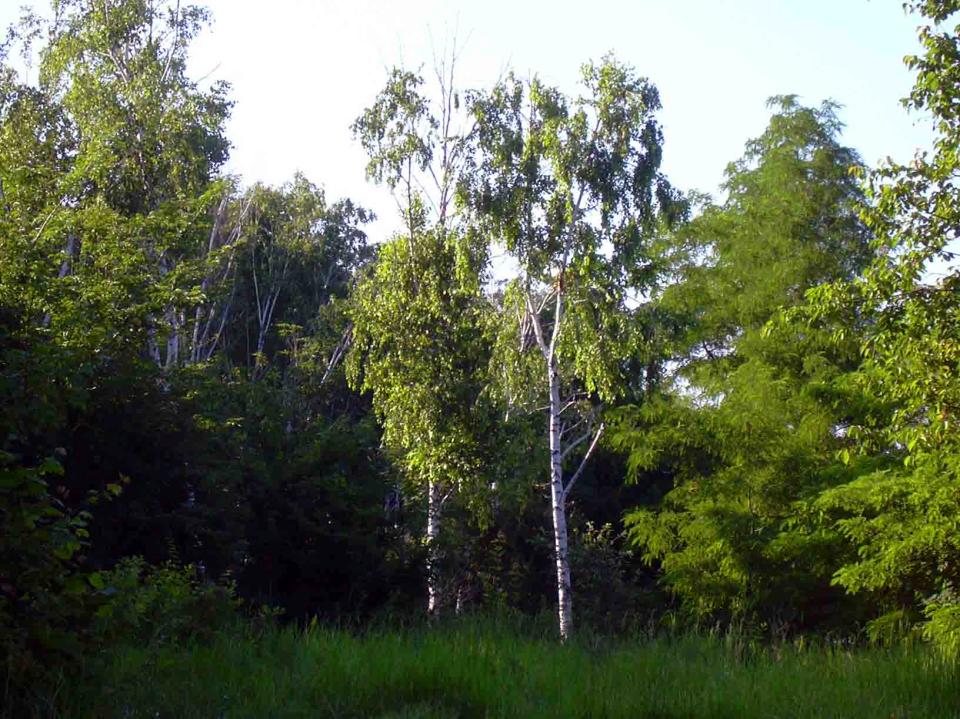 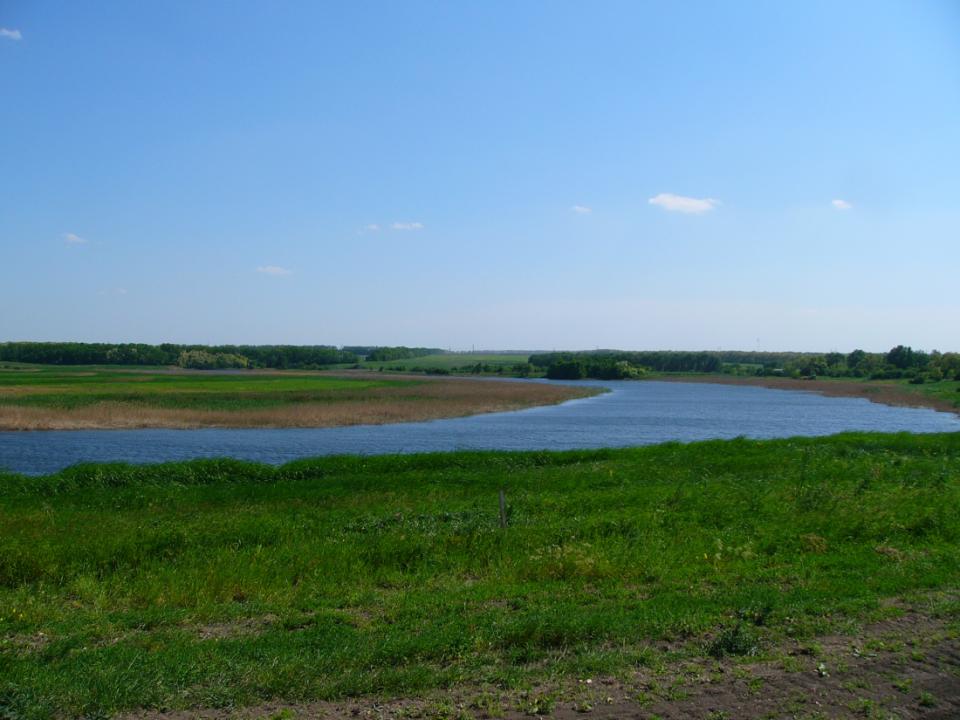 1941
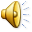 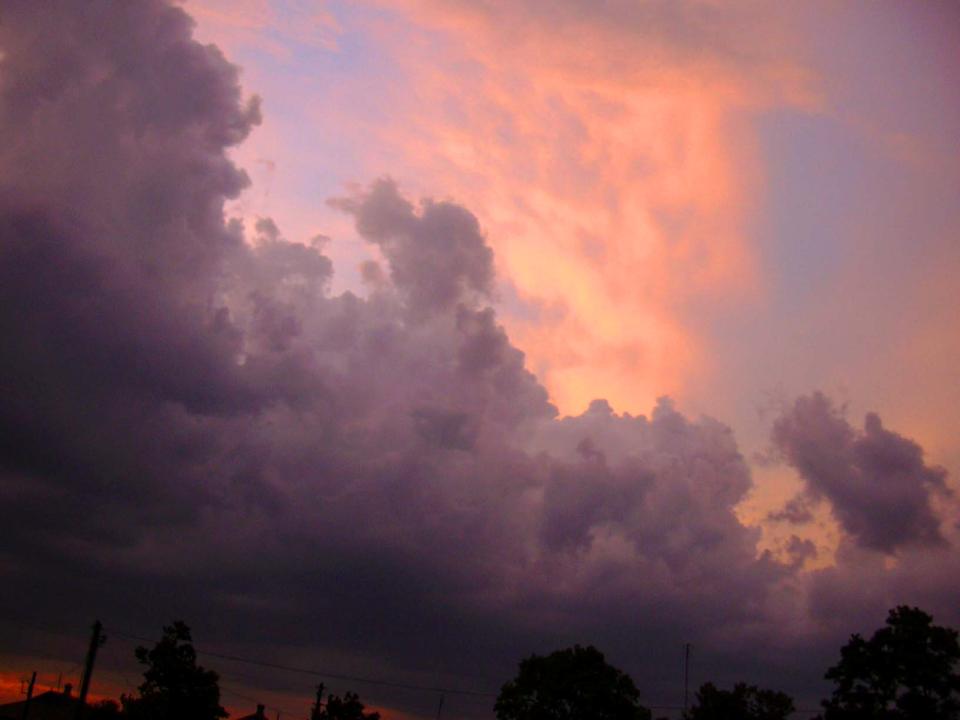 1418 дней и ночей 
27 миллионов человеческих жизней
1710 разрушенных городов и поселков
70 тысяч сожженных сел
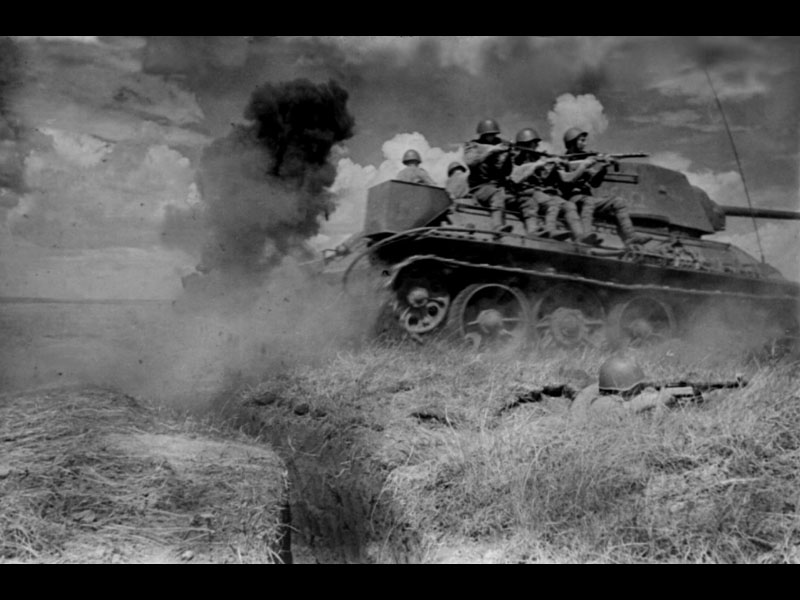 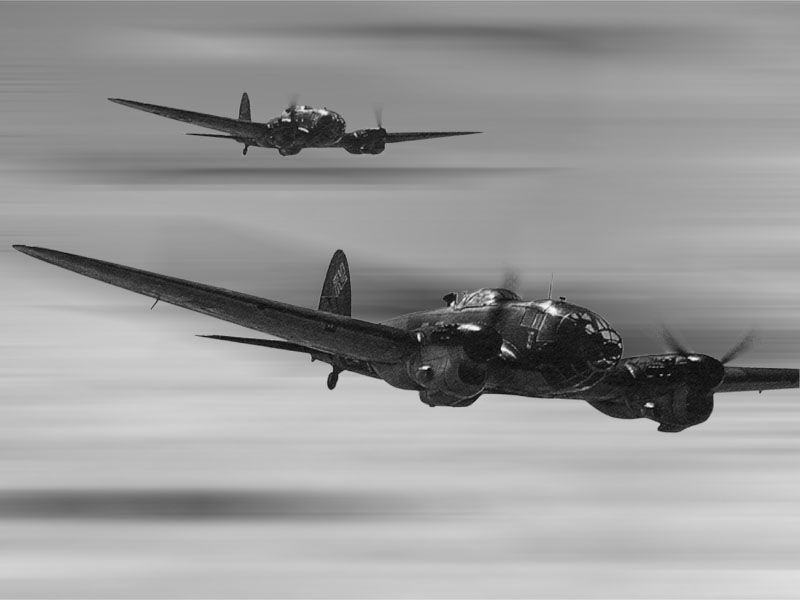 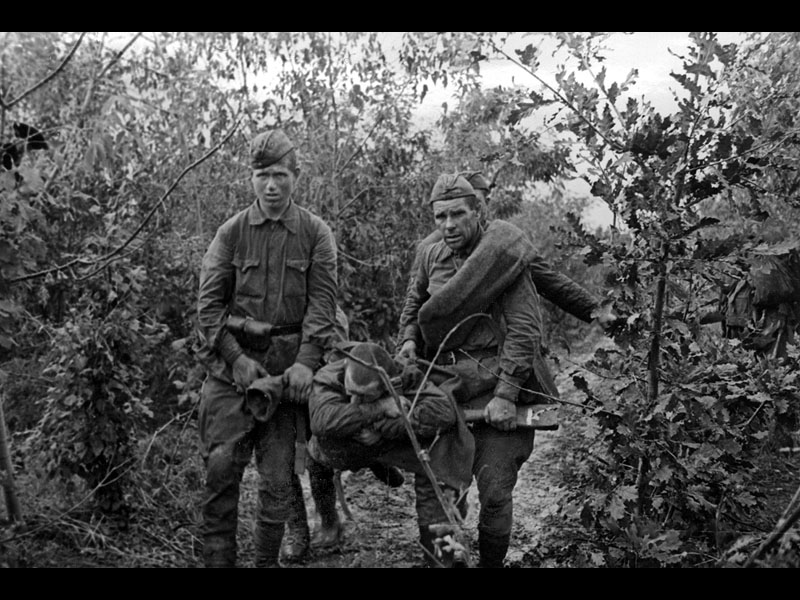 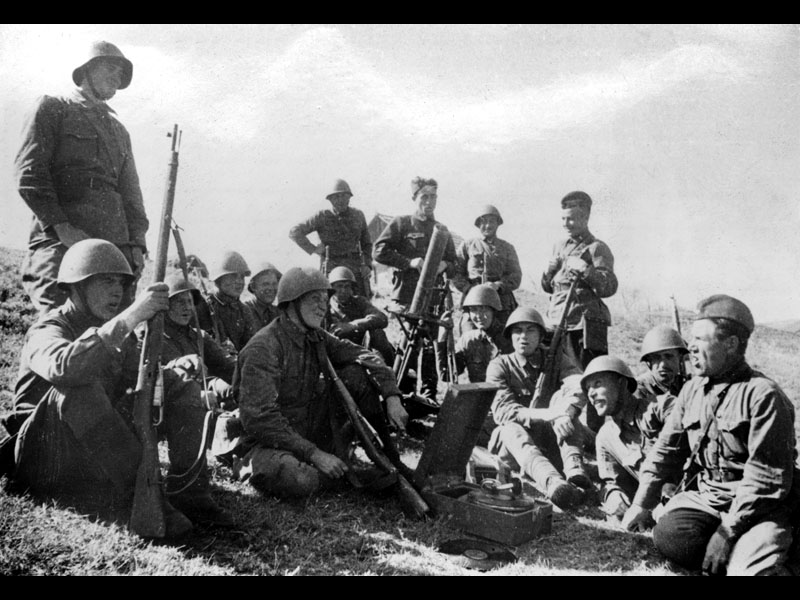 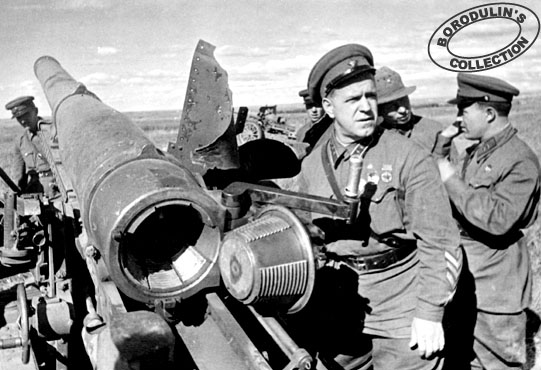 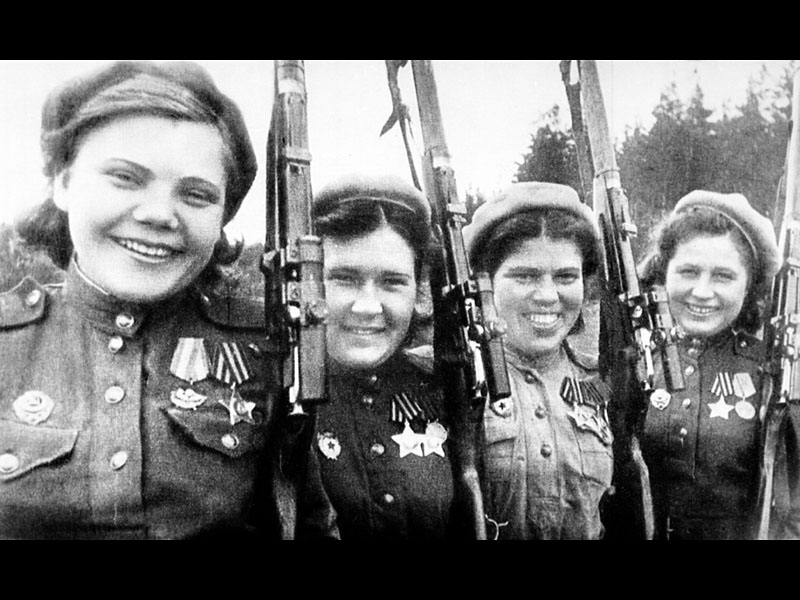 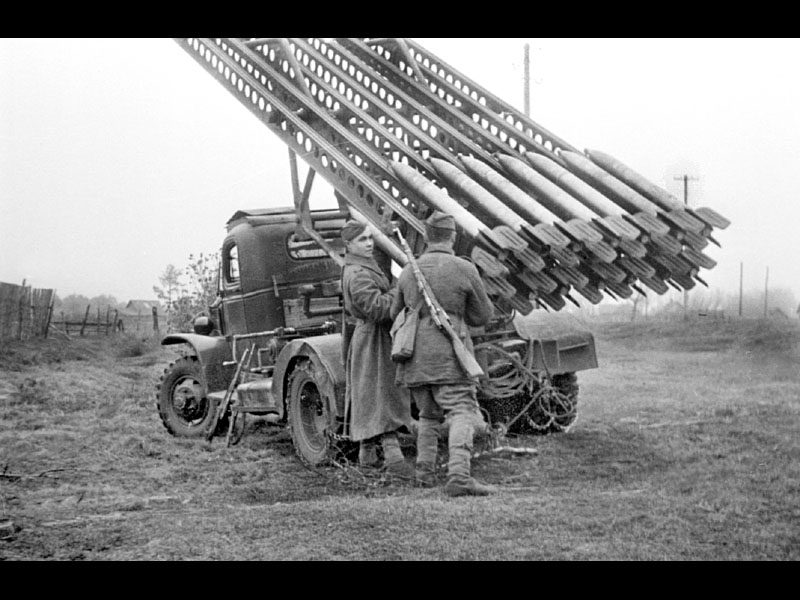 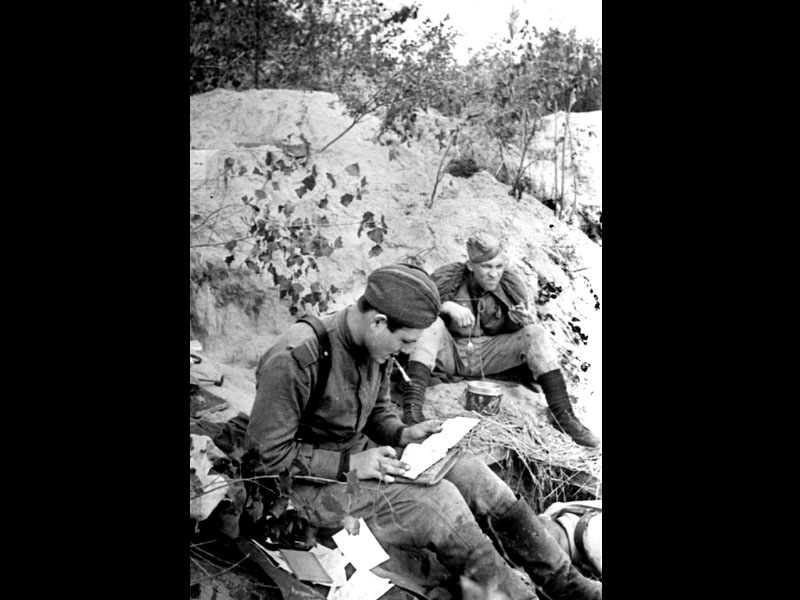 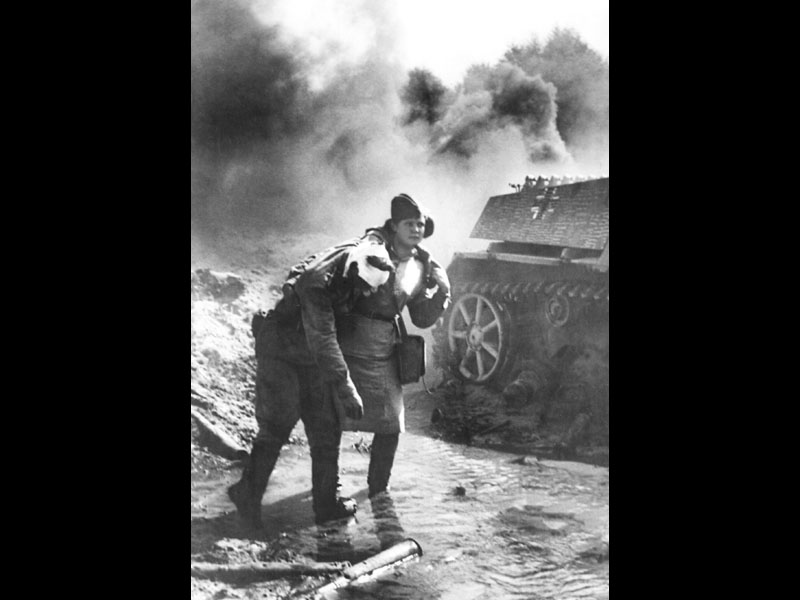 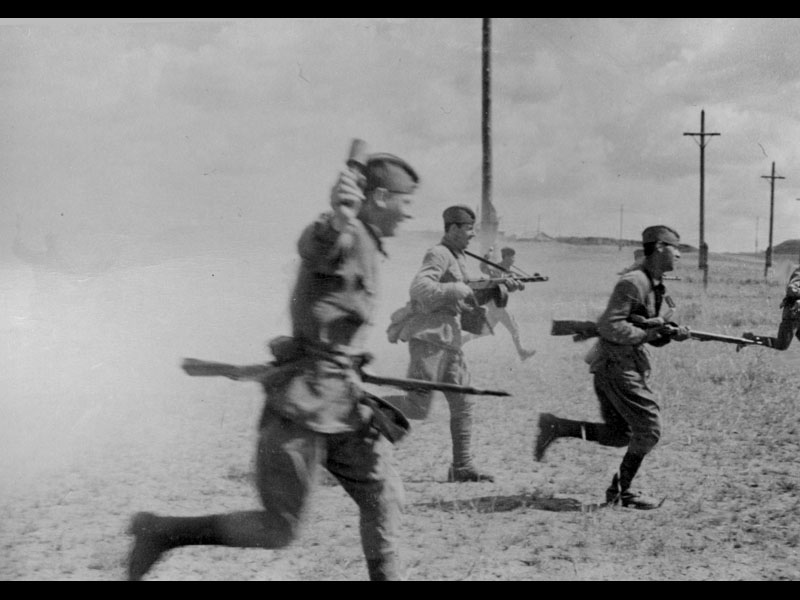 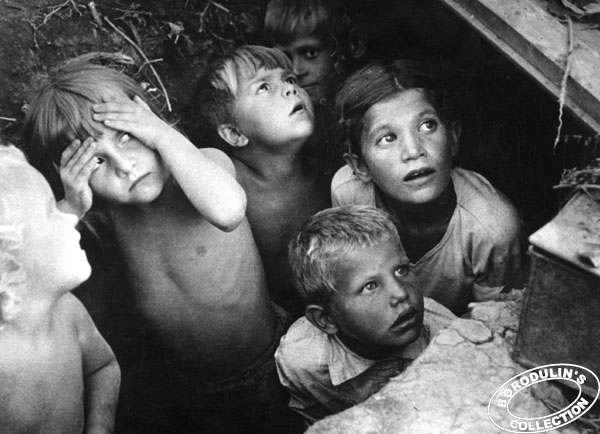 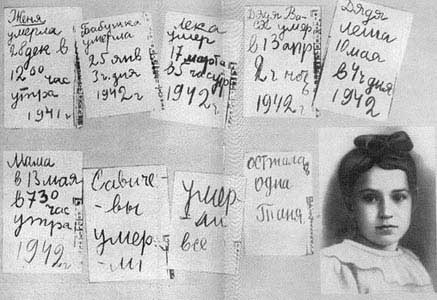 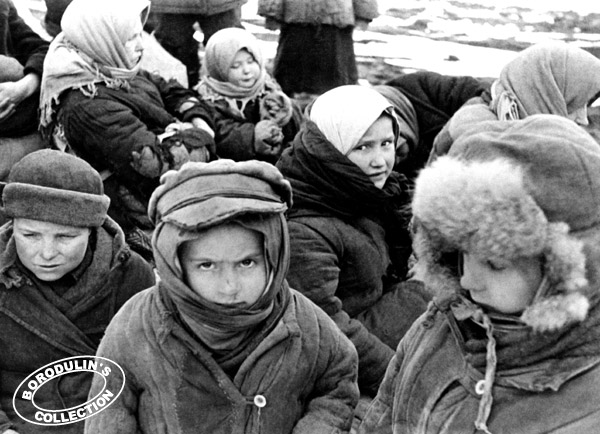 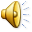 Война отняла у девочки всех родных одного за другим. Таня сделала 9 коротких записей…
Женя умерла 28 декабря в 12.00 1941 г.
Бабушка умерла 25 января в 3. ч. Дня 1942 г.
Лека умер 17 марта в 5 ч.утра 1942 г.
Дядя Вася умер в 2 ч. Ночи 14 апреля 1942 г.
Дядя Леша умер 10 мая 1942 г.
Мама умерла 13 мая 1942 г.
Савичевы умерли
Умерли все
Осталась одна Таня
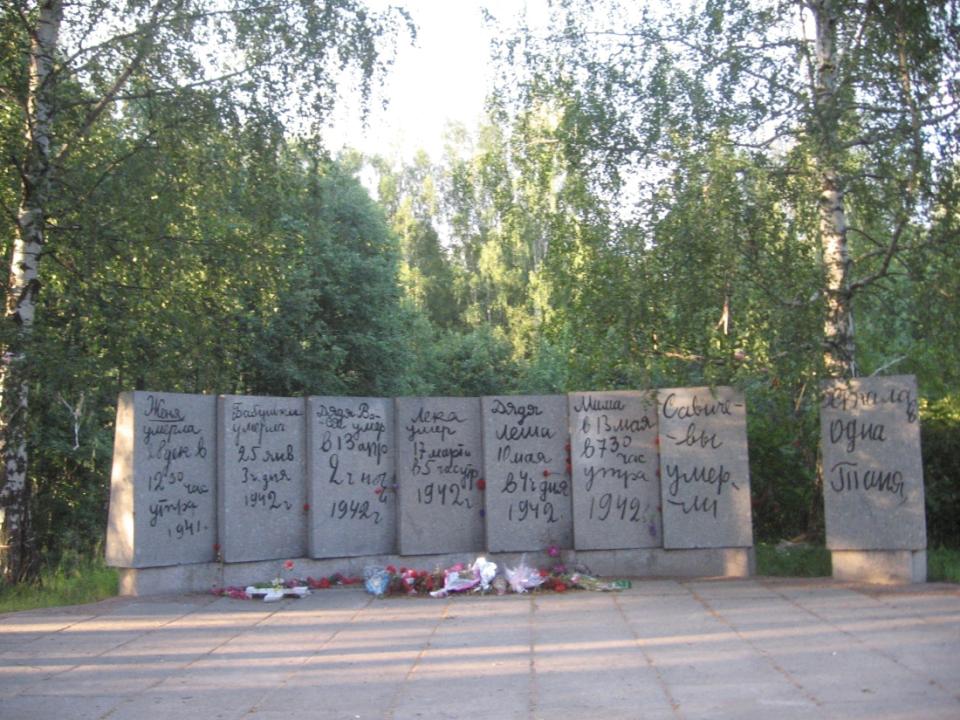 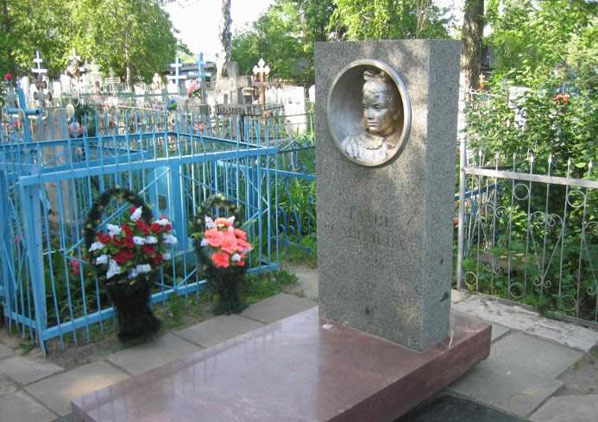 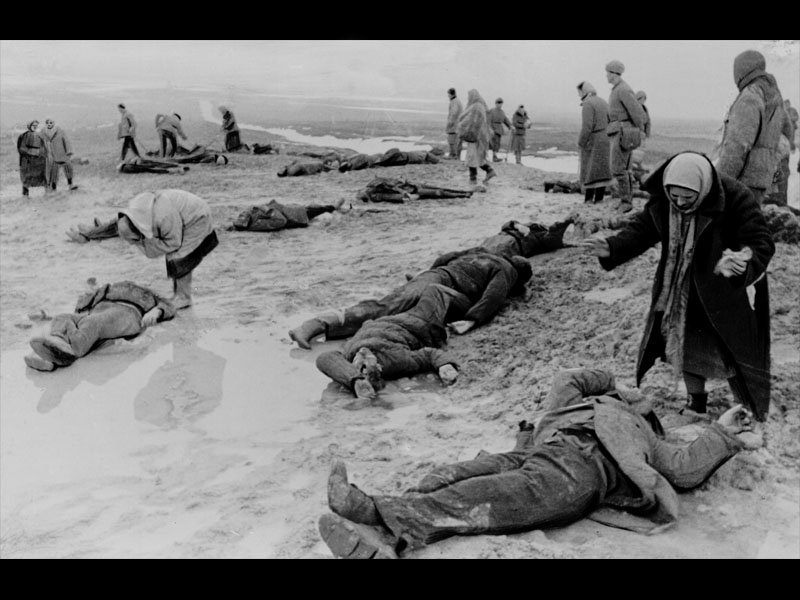 Плач   матерей  по  погибшим
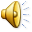 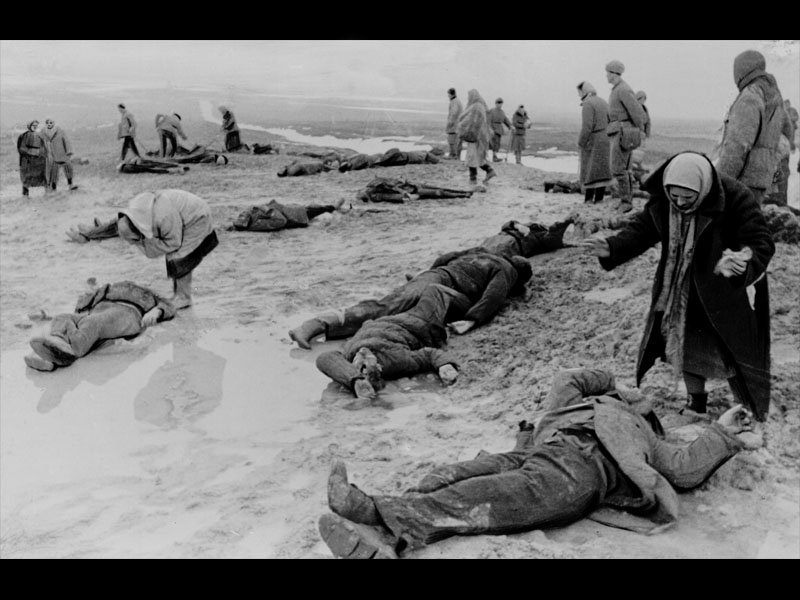 Плач   матерей  по  погибшим
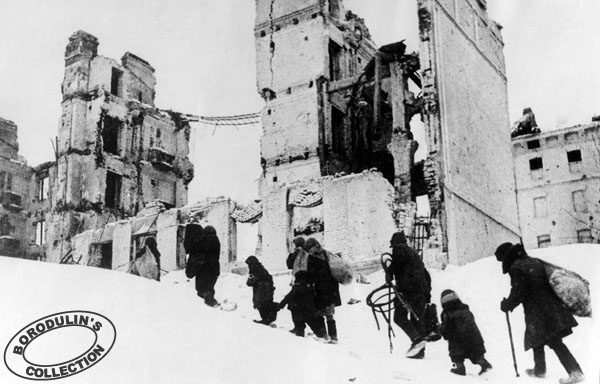 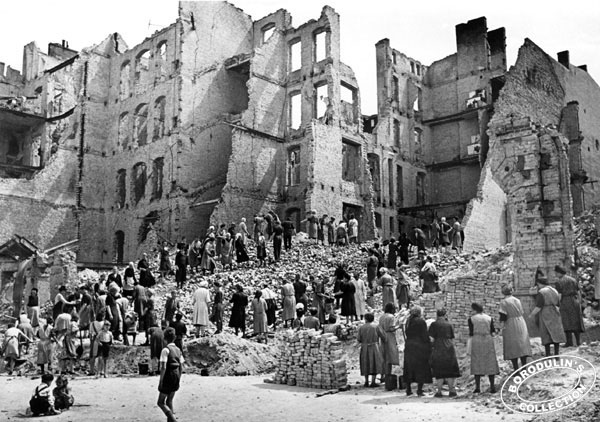 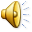 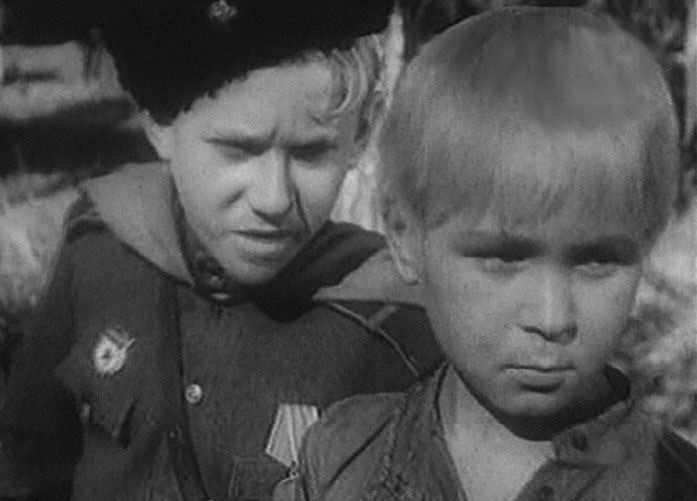 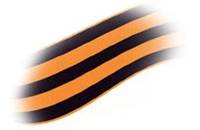 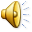 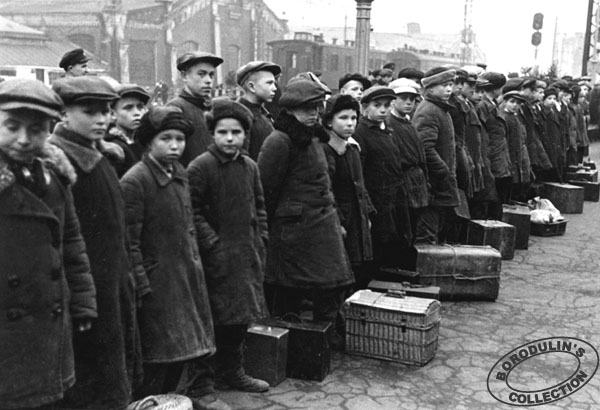 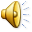 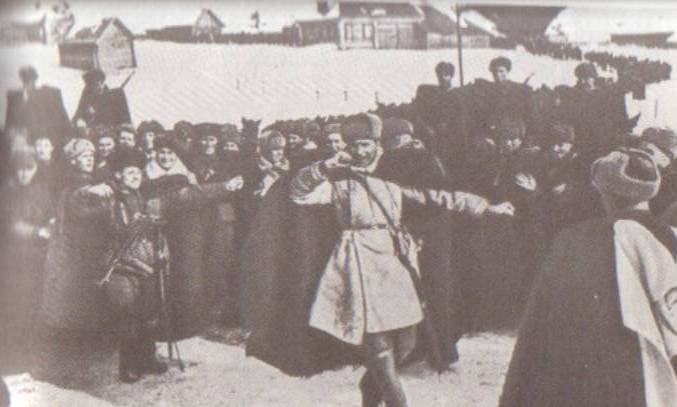 Ура! Победа!
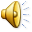 Салют Победы
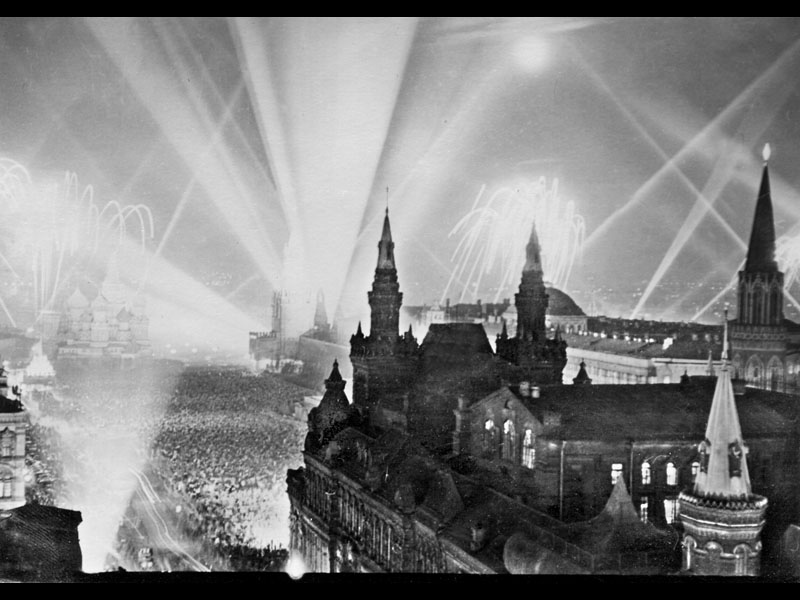 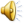 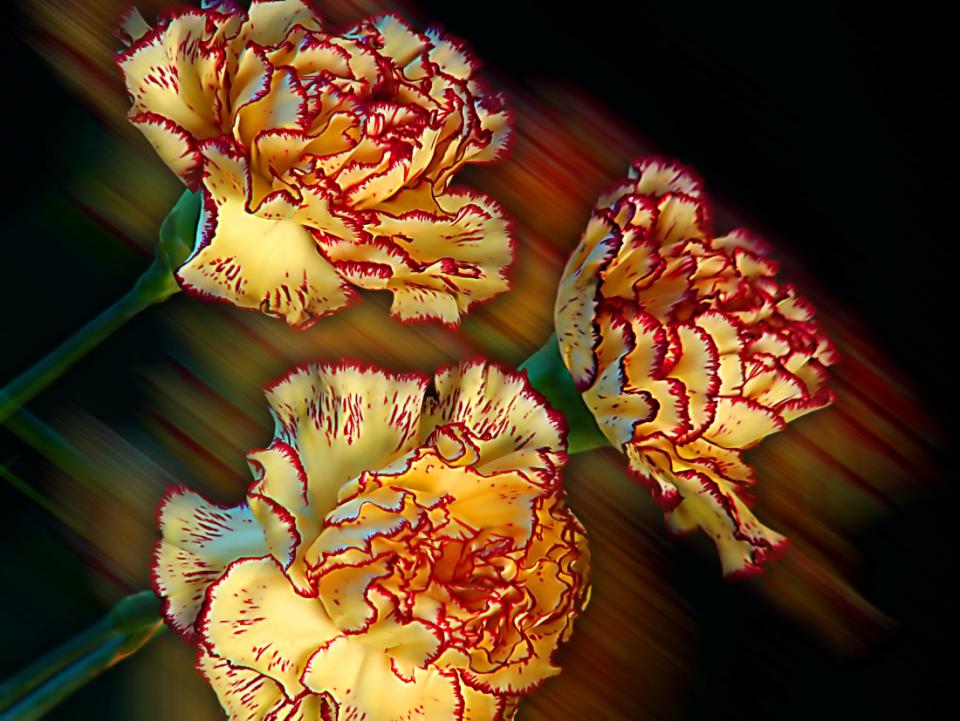 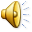 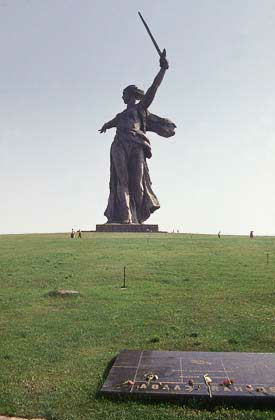 Вечная  слава  павшим !
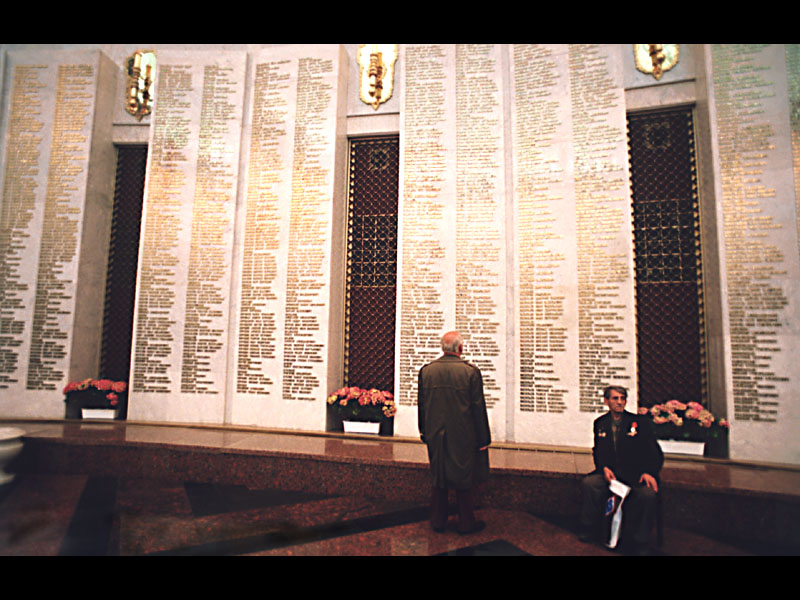 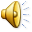 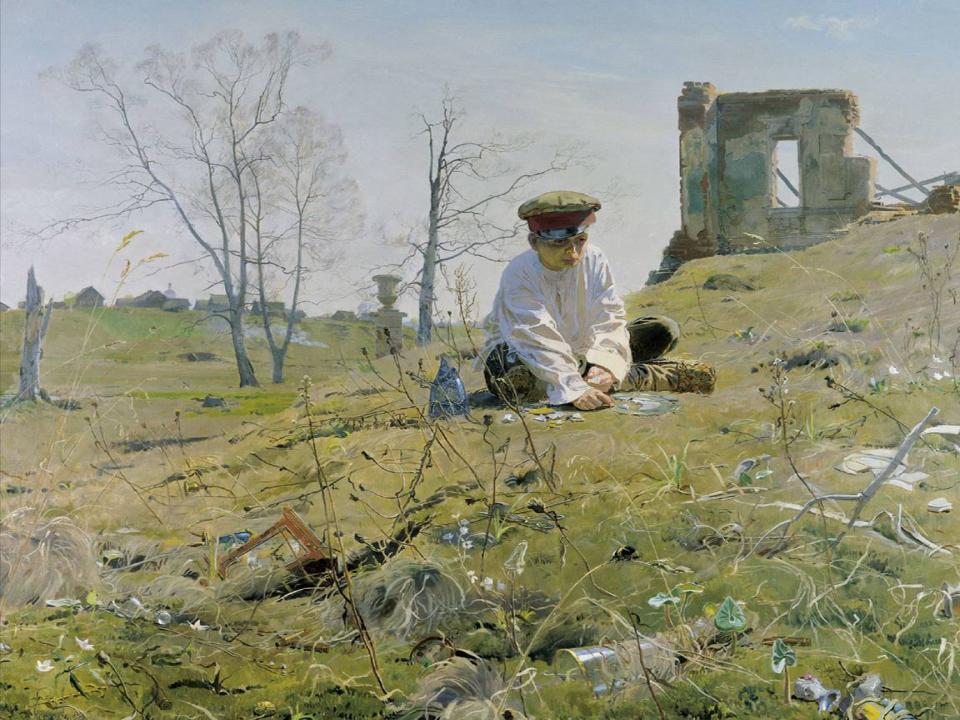 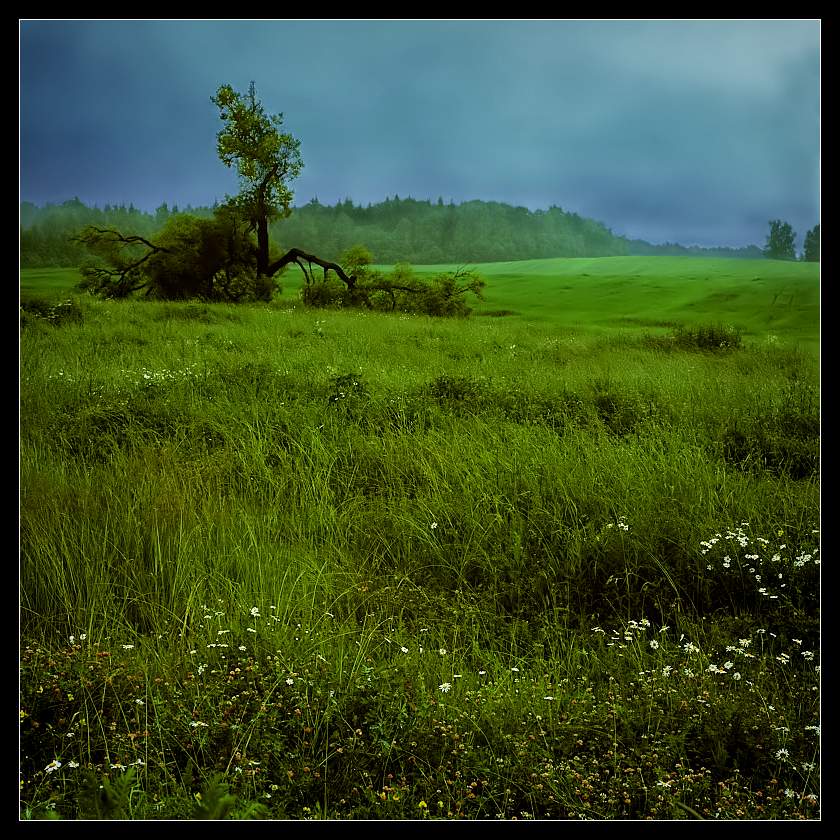